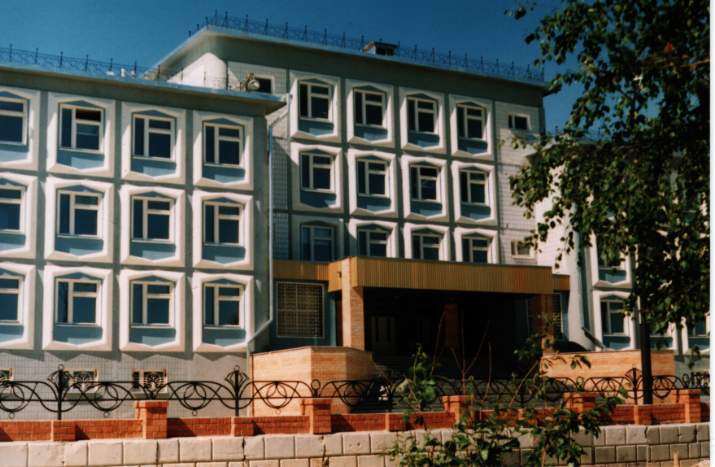 Мальчишкам и девчонкам,                   а также вам, родители !!!!!Провести каникулы с пользой не хотите ли…..
С 21 по 28 ноября в школе будет работать оздоровительный лагерь с дневным пребыванием детей!
В лагере вы можете получить  
образовательные и дополнительные  услуги:

Получить консультации к ГИА;
Подготовиться к Олимпиаде;
Заниматься в НОУ «Факел»;
Участвовать в проектной деятельности;
Пройти здоровьеукрепляющие процедуры;
Заниматься в спортивных секцях;
Проявить творчество в студии театра-мод
    «Эксклюзив»;
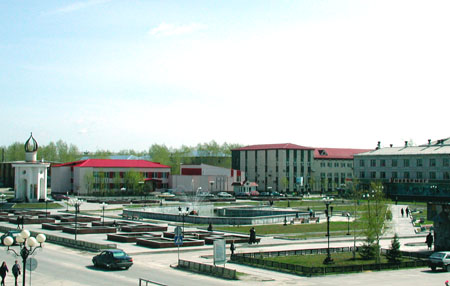 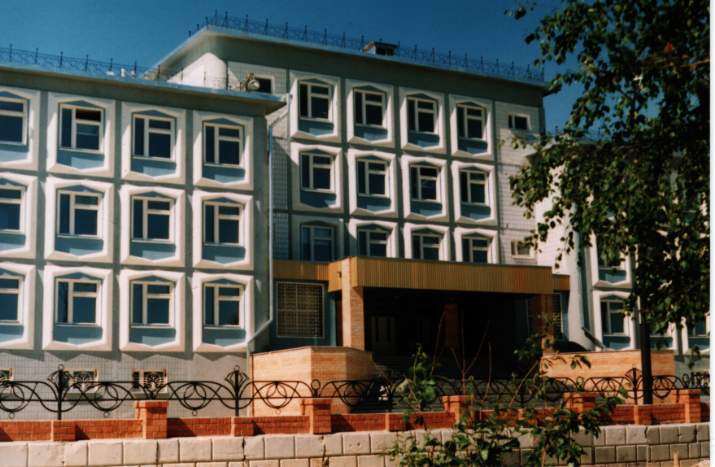 Мальчишкам и девчонкам,                   а также вам, родители !!!!!Провести каникулы с пользой не хотите ли…..
С 21 по 28 ноября в школе будет работать оздоровительный лагерь с дневным пребыванием детей!
В лагере вы также можете выбрать занятия по интересам:  
в кружках: «Техническое творчество»,  
     «Резьба по дереву», «Юный кулинар»,  
     «Бумагопластика», «Бисероплетение»;
Освоить навыки работы на компьютере 
     (новейшие  программы);
Получить консультации учителей предметников;
И просто отдохнуть, поучаствовать в различных  
    интеллектуальных, развлекательных конкурсах, 
    играх, викторинах!
Также специально организованный для вас сервис  
         - БЕСПЛАТНОЕ ДВУХРАЗОВОЕ ПИТАНИЕ.
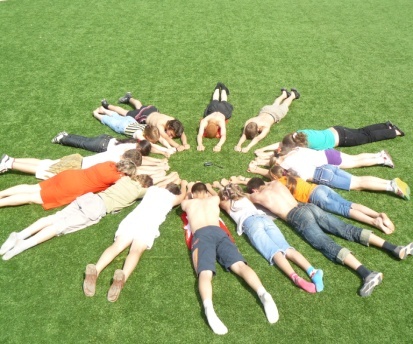 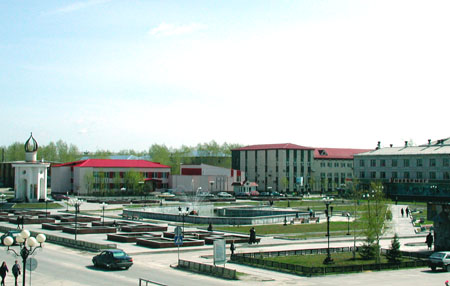 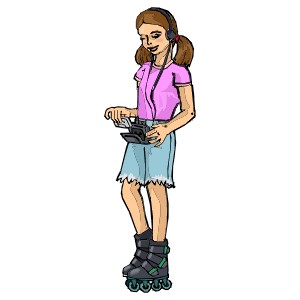 КАНИКУЛЫ!!!
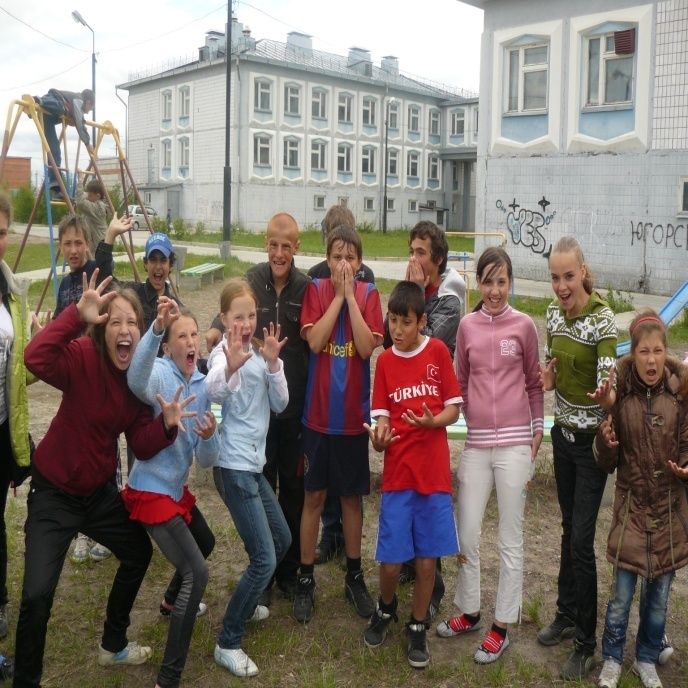 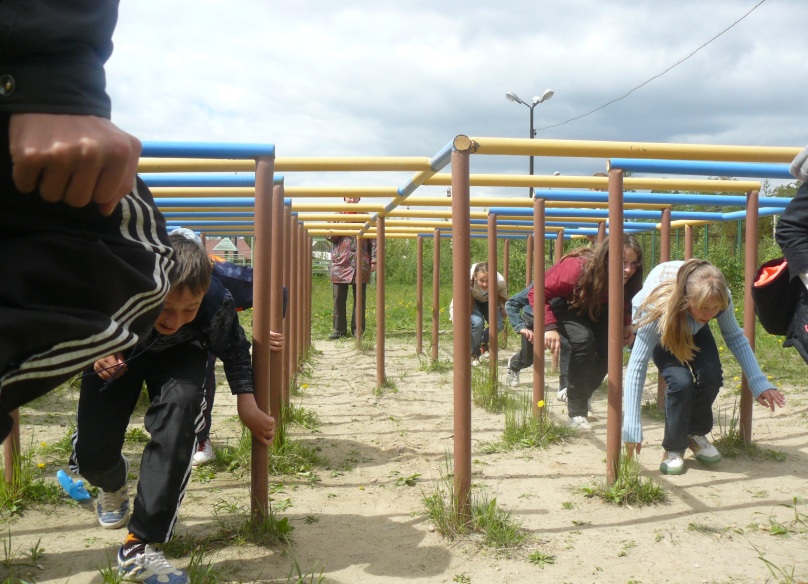 Ура!
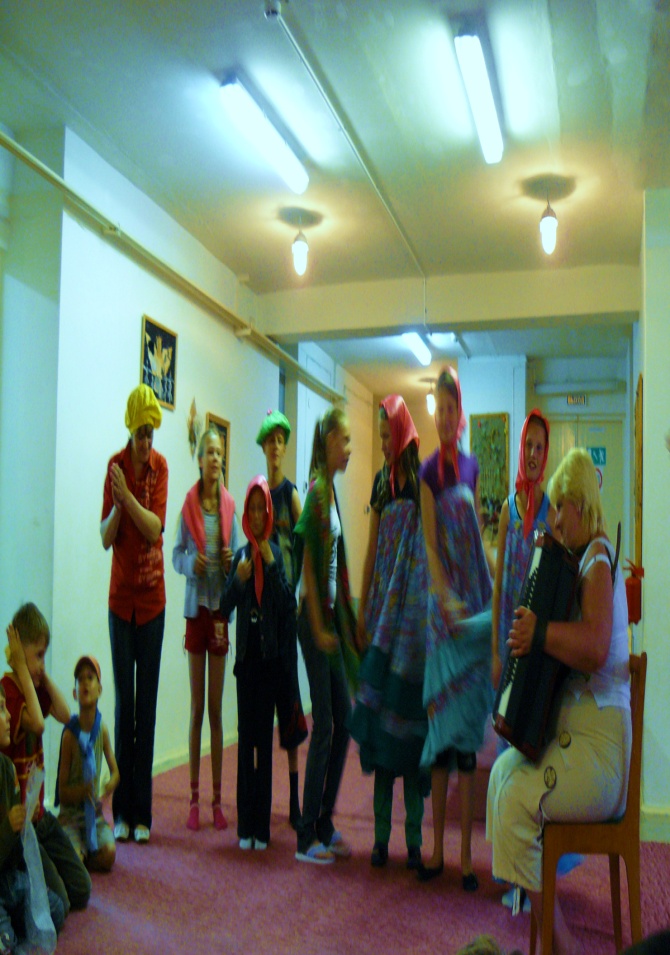 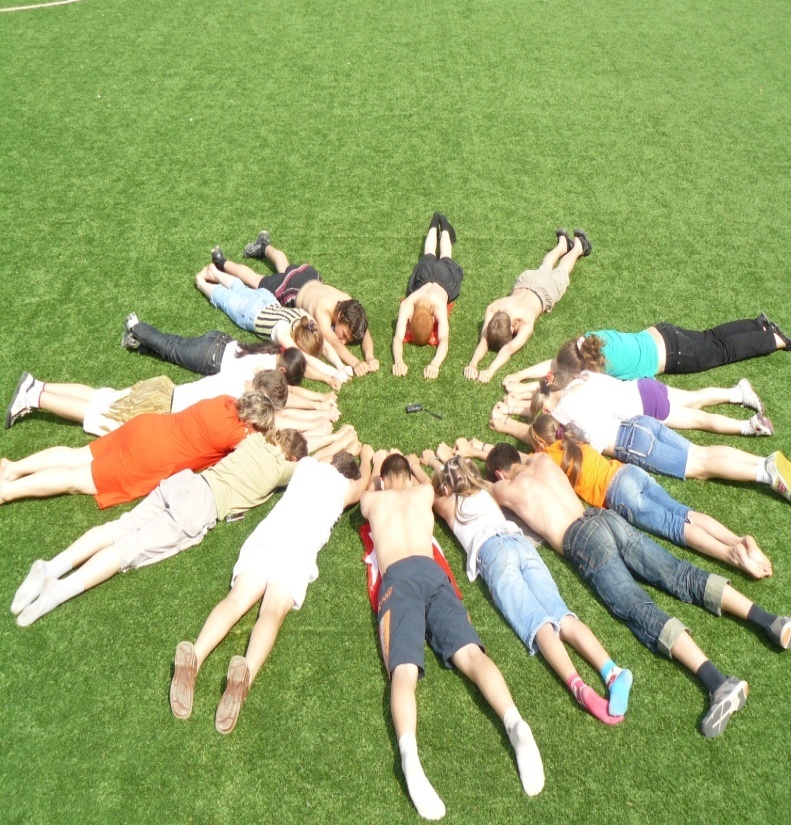 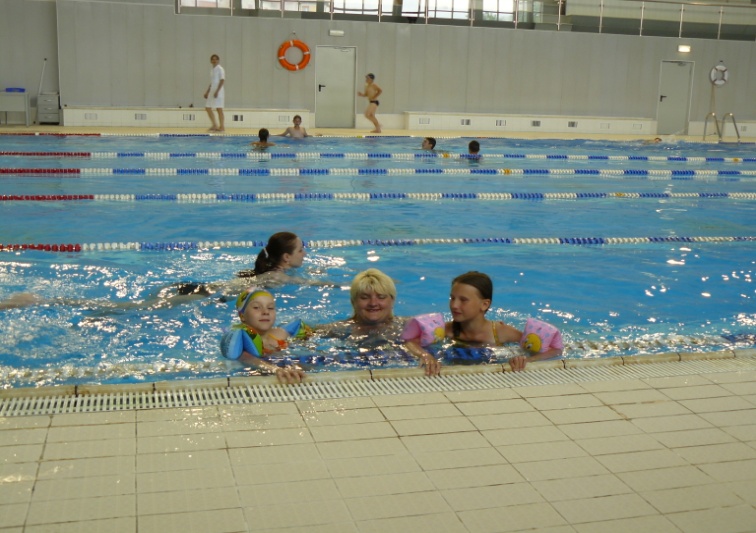